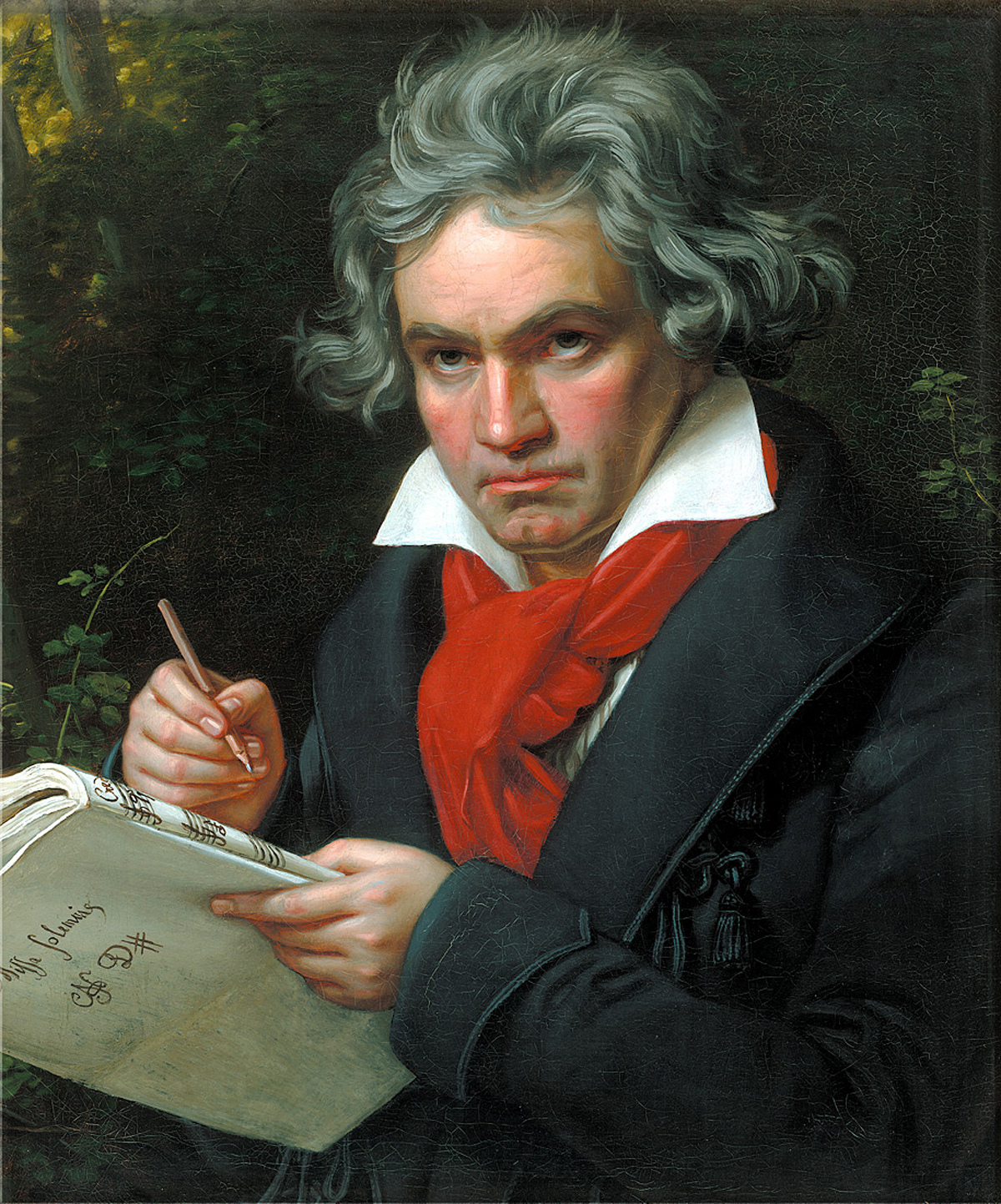 Ludwig Van Beethoven (1770-1827)
Sonata No.8 in C minor Op. 13, ‘Pathétique’ 
1st movement
Context – Ludwig Van Beethoven
Piano Sonata
The Pathétique Sonata
No.8 is in 3 movements and was published in 1799 under the title Grande Sonate Pathétique. 
The french word pathétique means ‘passionate’ or ‘emotional’ and reflects a feature of the music that seems to anticipate the Romantic style of the 19th century
 It was dedicated to one of the Viennese aristocrats, Prince Karl von Lichnowsky
Beethoven knew Mozart’s sonata in C minor, K 457, which had been written around 15 years earlier, and he would have been influenced by that composition. Beethoven’s piece is more revolutionary still in its extreme use of dynamics and unusual structure.
The Piano
The Piano
The ‘Pathétique’ Sonata performed on a reproduction Pianoforte
SONATA FORM
Sonata Form in 1st Movement of the ‘Pathétique’
Harmony
The music of the slow introduction is based on a short (six note) motif, first heard at the beginning. This is used as a basis for most of the introduction, sometimes reduced to five notes, and sometimes with the second last note rising instead of falling.
There are a number of scalic passages, such as the descending chromatic scale at the end of the introduction.  The first subject theme from bar 11 of the allegro is built on an ascending scale of the tonic key C minor, but with a major third (E).  Notice the distinctive augmented second from A♭ to B♮.
Melodic lines also include arpeggios and broken chords (e.g. bars 29–30).
Ornaments are an important feature of the second subject in particular.  These include acciaccaturas at bar 53 etc., mordents shortly afterwards, and trills just before the recapitulation.
Melody
Texture
The slow introduction includes many passages of homophonic (chordal) writing (e.g. bar 1).
The right hand plays in octaves later in the introduction (e.g. bar 5).
There is a long descending monophonic passage in the right hand leading into the recapitulation.
The second subject material features melody and accompaniment style – you can also call this homophony (or melody-dominated homophony).
There are examples of two-part music with broken chords in the second idea of the second subject (e.g. bar 93).
There is a brief passage in thirds where the trills are (e.g. bars 181–187).
Tempo/Metre/Rhythm
The introduction is marked grave (very slow).   
The time signature is common time.
Dotted rhythms are an important feature of the introduction (e.g. bar 1).
There are some very rapid notes, including septuplets.
The main allegro di molto e con brio section, (very fast with vigour), is in alla breve time (or cut common time) – a fast two in the bar.
Continuous quavers are a distinctive feature of the accompaniment of the first subject.
Staccato crotchets are important in the right hand of the first subject.